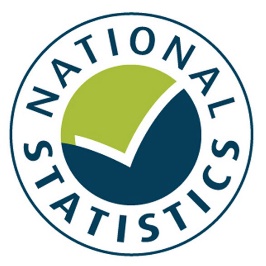 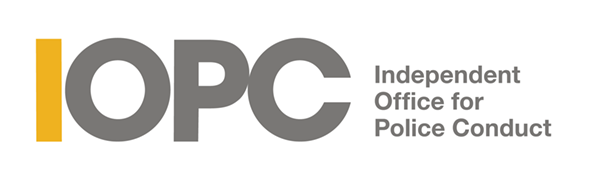 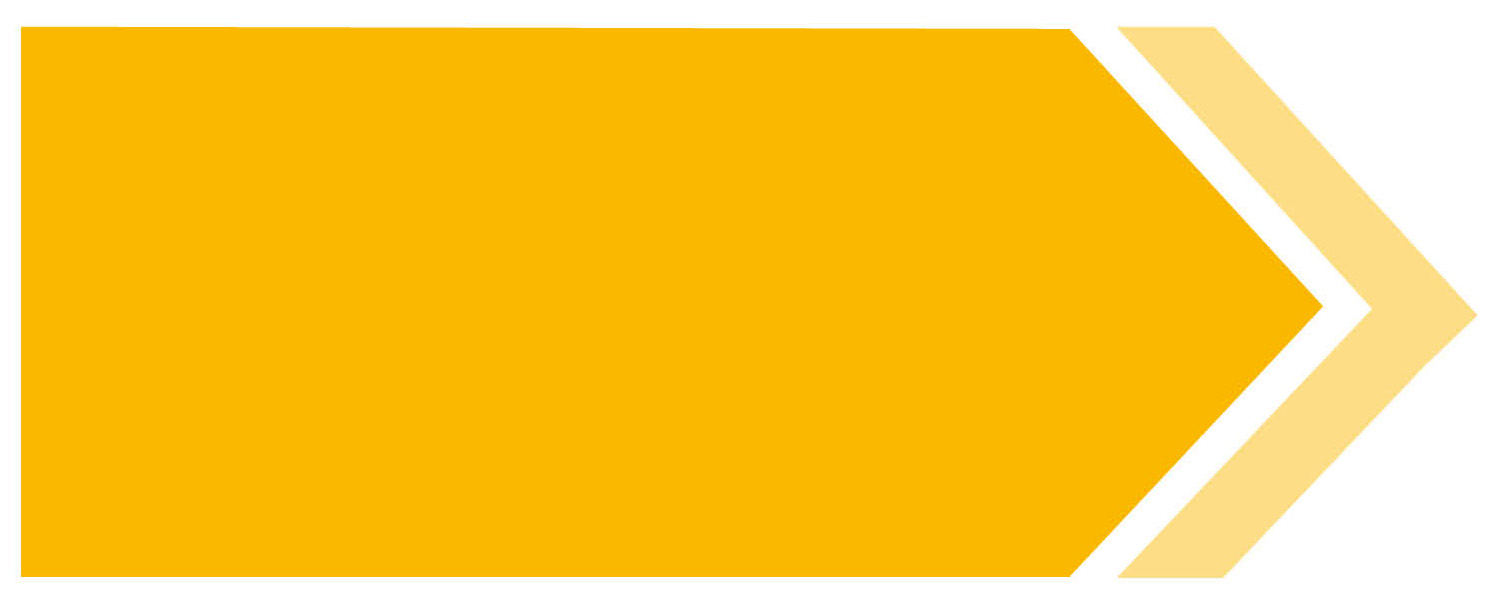 Deaths during or following police contact
Statistics for England and Wales 2019/20
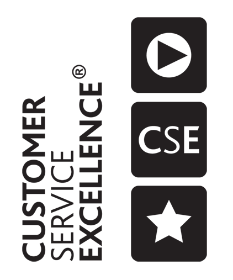 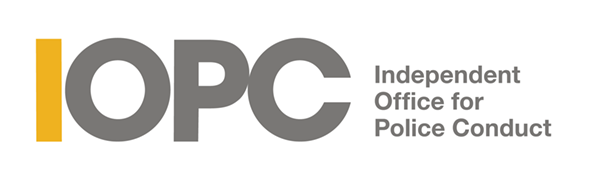 This report presents figures on deaths during or following police contact that happened between 1 April 2019 and 31 March 2020. It provides a definitive set of figures for England and Wales, and an overview of the nature and circumstances in which these deaths occurred. 

It is the sixteenth in a series of statistical reports on this subject, published annually by the IOPC, formerly the Independent Police Complaints Commission (IPCC).
> Introduction
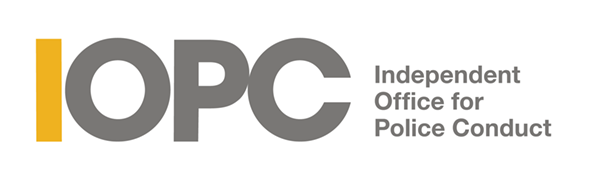 > Introduction
To produce these statistics, we examine the circumstances of all deaths that are referred to us. We decide whether the deaths meet the criteria for inclusion in this report under one of the following categories:

deaths in or following police custody 
fatal shootings 
road traffic fatalities 
apparent suicides following police custody
other deaths following police contact that were subject to an independent investigation
[Speaker Notes: Police forces have a statutory duty to refer all incidents involving a death or serious injury to us. 

This report is part of our statutory remit and highlights the importance of having in place robust systems of investigation, learning and accountability, which follow deaths following contact with police]
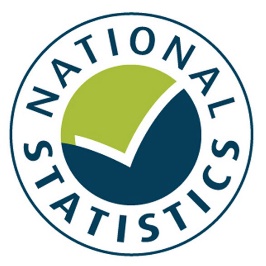 > National statisticsThe UK Statistics Authority has designated these statistics as National Statistics.This designation means that the statistics: > meet identified user needs > are well explained and readily accessible > are produced according to sound methods > are managed impartially and objectively in the public interest
> Overall findings
During 2019/20, in each category there were: 

18 deaths in or following police custody 
3 police shootings 
24 road traffic fatalities 
54 apparent suicides following custody 
107 deaths following police contact that were independently investigated

The number of deaths in or following custody has remained in line with recent years – an increase of one from last year.
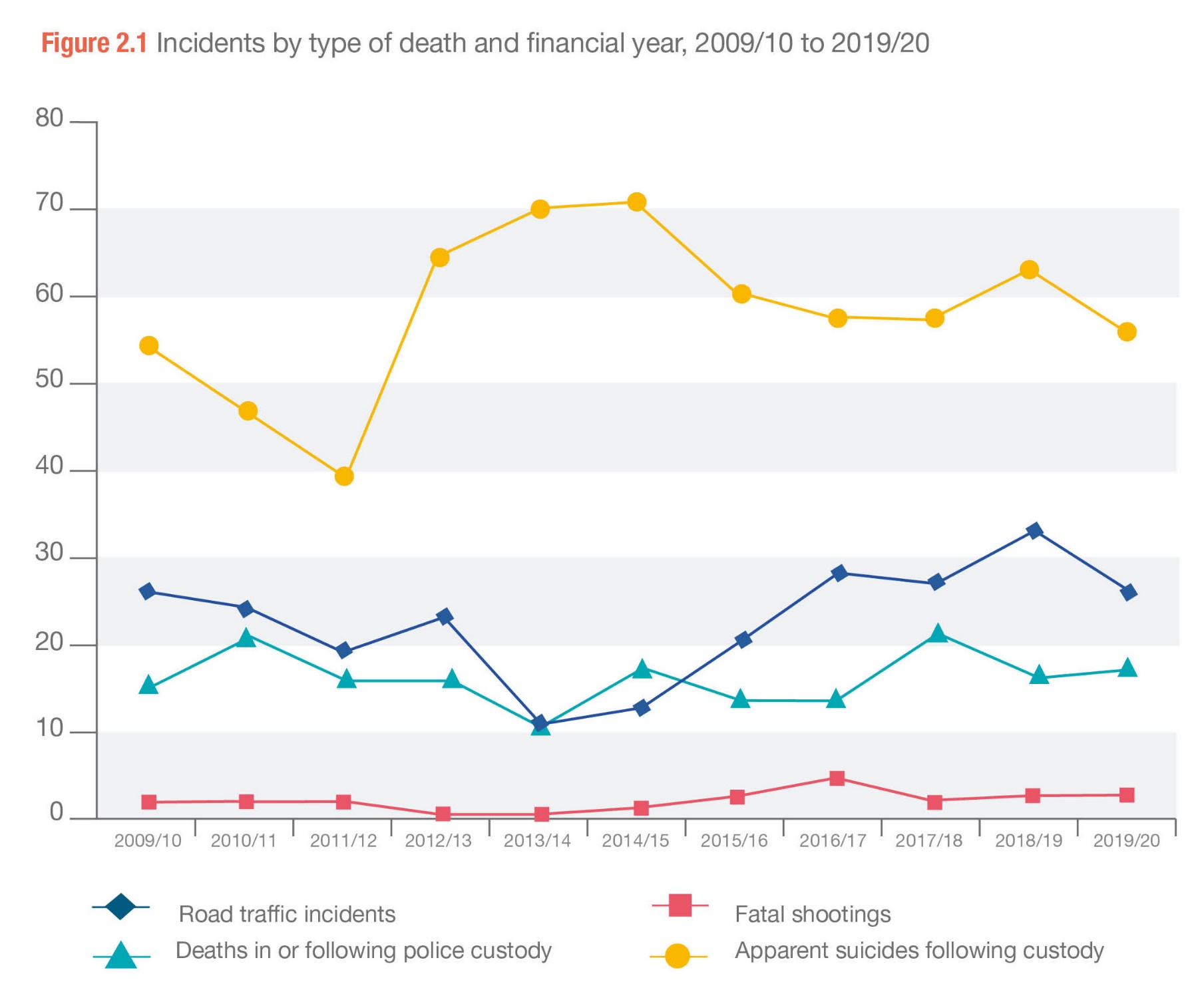 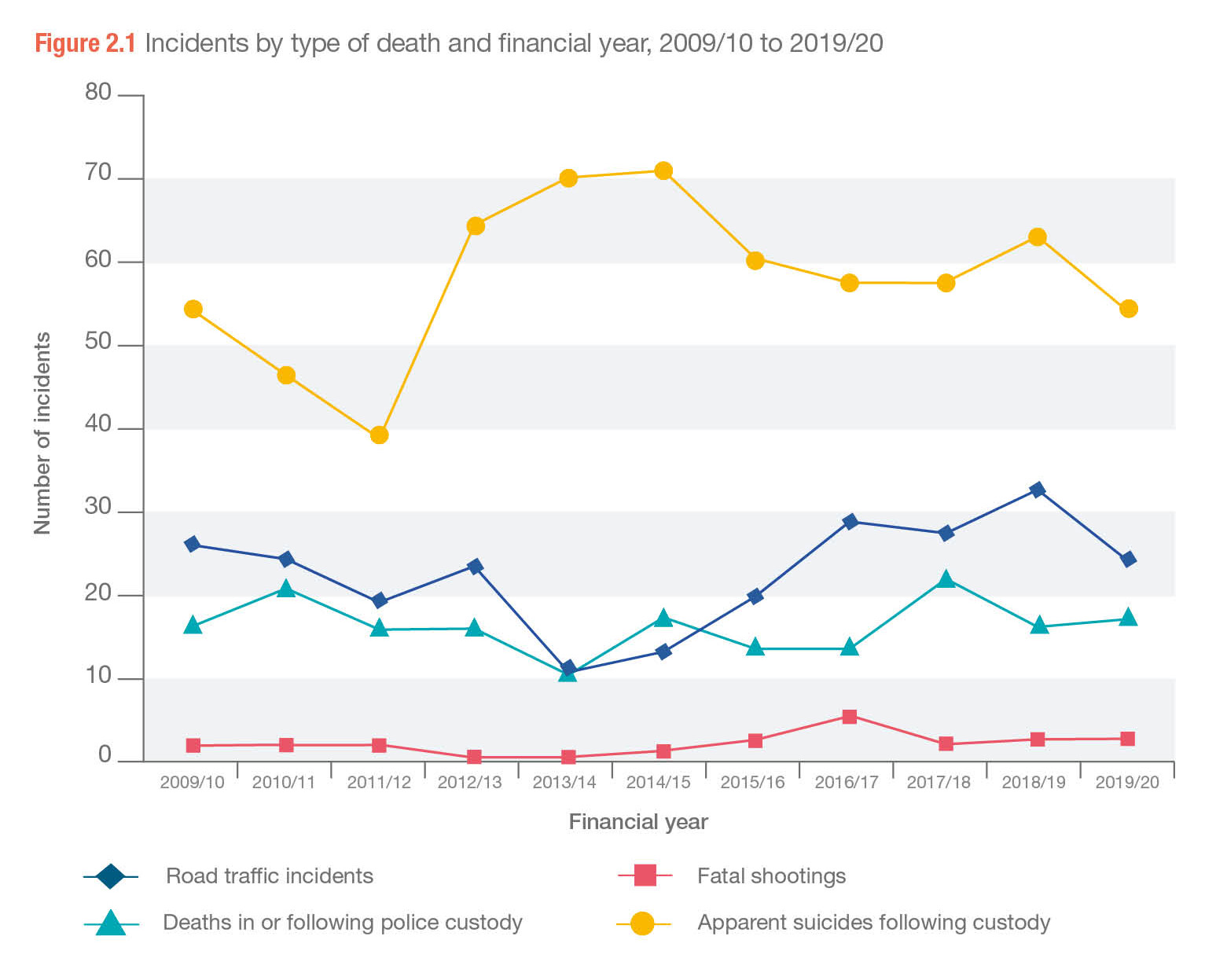 [Speaker Notes: This graph shows the change in numbers to incidents by type of death from 2009/10 to 2019/20. We will explore this further as we go through the next few slides.

The category of ‘other deaths following police contact’ is not included in Figure 2.1. The inclusion of a death in this category depends on whether we decide to open an independent investigation into the circumstances surrounding it. The criteria for making this decision may vary over time – for example, in response to current public and community concerns. In addition, there has been an increase in our capacity to carry out independent investigations. This has had a direct impact on the number of deaths reported on in this category. This means that trend analysis of deaths recorded in this category would not be meaningful.]
> Key findings
Deaths in or following police custody
This year there were 18 deaths in or following police custody, up from 17 deaths in 2018/19 but in-line with the average figure for over the last decade. 
Eight people had some force used against them by officers or by members of the public before their deaths, although the use of force did not necessarily contribute to their death. 
Of the 18 deaths in or following police custody, fourteen people were White, and three were Black. The ethnicity of one person is not recorded at this time.
One death took place within a police custody suite. There were no apparent suicides while in a police custody suite. One apparent suicide occurred during an arrest process elsewhere.
[Speaker Notes: Between 2004/05 and 2008/09, there was a year-on-year reduction in the number of deaths in or following police custody. These deaths reduced from 36 in 2004/05 to 15 deaths in 2008/09. Over the next two years, the number of deaths in custody increased to 21 in 2010/11, before reducing to 15 in 2011/12 and 2012/13. There was a further reduction, to 11, in 2013/14. 

In 2014/15, the number rose again to 18 and then declined and remained stable at 14 in 2015/16 and 2016/17. In 2017/18 there were 23 fatalities, the highest number recorded for ten years. This number fell to 17 fatalities in 2018/19. This is the third highest figure recorded since 2008/09. The number of deaths in or following police custody has increased slightly over the last year from 17 to 18. 

This year, no one died after making an apparent suicide attempt while in a police custody suite14. The last incident of this kind was in 2016/17. Before that, there was one incident in 2014/15 and one in 2008/09. Since 2004/05, a total of seven people are known to have died as a result of self-inflicted acts while in a police cell. 

This year one person was pronounced dead in a police cell. In 2018/19 no-one died in a police cell. In 2017/18 there were three such deaths.]
> Key findings
Alcohol, drugs and mental health
We remain concerned that drugs, alcohol, and mental ill health remain a significant feature. 
Eleven of the 18 people who died in or following police custody had mental health concerns. 
Fourteen people who died in or following police custody had links to drugs and/or alcohol. 
Half (54) of those who died following other police contact were reported to be intoxicated with drugs and/or alcohol at the time of the incident, or it featured heavily in their lifestyle. 
Over two-thirds (75) were reported to have mental health concerns.
[Speaker Notes: It’s critical that police are properly trained and equipped to manage the challenges they inevitably face, that they are able to recognise vulnerability and act swiftly to manage the risks.
But the issues are wider than the police service – they are dealing with vulnerable people whose needs and risks have not been adequately managed in the community.
Ultimately to prevent further deaths and harm, we must look beyond policing and redirect resources into community, health, welfare and specialist services.]
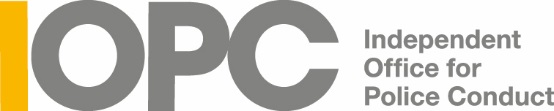 > Key findings
Use of force

Eight of the 18 people who died in or following police custody had been restrained by the police or others before their deaths. There were nine (out of the 107) ‘other deaths following police contact’ that involved restraint or other use of force. The use of force did not necessarily contribute to the death. 
Of the eight deaths in or following custody where restraint was used, seven involved restraint by police; six of the deceased were White and two were Black.
Of the nine ‘other contact deaths’, seven involved restraint by the police; one of the deceased was BAME.
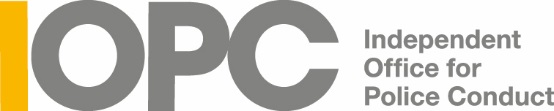 > Key findings
Fatal shootings

This year there were three fatal shootings. Two of the deceased were Asian and one was Black. Two of the shootings were terrorism-related.
This is the same number of fatal shootings as in 2018/19 and is the second highest figure recorded since 2009/10. All three are subject to ongoing independent investigations.
> Key findings
Road traffic incidents
This year, 24 people died in 24 separate incidents. There was a notable fall in fatalities this year from 42 to 24. This is the fifth lowest figure recorded over the 16-year period since 2004/05, when these statistics were first published. The annual figures fluctuate, and year-on-year comparisons should be approached with caution. 
Of the 24 fatalities, 19 resulted from pursuit-related activity. The number of pursuit-related fatalities has decreased this year and is in line with the average seen over previous years. 
This year there were no pursuit-related incidents that resulted in multiple fatalities.
Of the 19 fatalities – 13 were the driver or passenger in the pursued vehicle and three were a pedestrian or cyclist hit by the pursued or suspect vehicle. Three people were pedestrians hit by a police vehicle. In one of these incidents the driver of a pursued vehicle left the car on foot and was then hit by the police car that was in pursuit.
[Speaker Notes: It is welcome that police-related road traffic deaths, particularly those involving pursuits, have decreased substantially from a high last year]
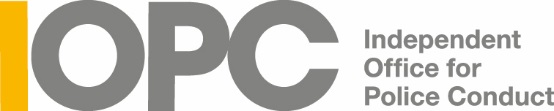 > Key findings
Road traffic incidents
There were three emergency response related incidents and fatalities. This is a decrease compared to the five recorded last year. It is the third lowest number of emergency response-related incidents and fatalities recorded since 2004/05.
There were 2 ‘other’ police traffic activity incidents and fatalities. Both incidents happened when a vehicle responded to the presence of the police
The average age of the people who died was 35. This decreases to 23 if the deceased was the driver or passenger in the pursued or fleeing vehicle. It increases to 55 if the deceased was a pedestrian, cyclist or a driver or passenger in a vehicle hit by either the police or the pursued or a fleeing vehicle
> Key findings
Apparent suicides following police custody
The number of recorded apparent suicides following custody was 54, a decrease on the 63 recorded in 2018/19. This is the lowest figure recorded since 2012/13 when there was a notable increase in this category. However, the number still remains higher than the average before 2012/13. 
Sixteen (30%) of those who died had been arrested for an alleged sexual offence – of these, 12 (22%) involved offences against children. These proportions are lower than the figures recorded last year (33% and 24% respectively) but in-line with average figures. The average proportions for these alleged offences since 2004/05 are 33% and 26% respectively.
[Speaker Notes: Apparent suicides following time in police custody are included if they take place within two days of the person’s release from custody. They are also included if experiences in custody may have been relevant to the death, and the death has been referred to us. The police may not always be told about an apparent suicide that happens after detention in custody, as the association may not be clear. Therefore, there may be more deaths in these circumstances than are reported here.]
> Key findings
Other deaths following police contact – independent only

We independently investigated the deaths of 107 people who died during or following other contact with the police, a decrease from 157 in 2018/19. This is the second consecutive year that the reported number of deaths in this category has decreased. 
On average the IOPC is referred around 430 incidents each year where someone had died following police contact.
[Speaker Notes: In 2010/11, a change was made to the definition of this category. It now includes only those deaths following police contact that were investigated independently by the IOPC, previously the IPCC. 

During 2014/15, the IPCC started a significant period of change and expansion in response to the then Home Secretary’s announcement that there should be more independent investigations into serious and sensitive matters. This had a direct impact on the number of deaths we recorded in the ‘other deaths following police contact’ category because inclusion of this type of case in this annual report is based on them being independently investigated.  Any increase in this category does not, therefore, necessarily indicate an increase in the number of people who have died following some form of contact with the police. 

In 2018/19 the IOPC began a phased move to thematic case selection. 

The thematic areas include domestic abuse, RTIs, abuse of authority for sexual or financial gain, mental health, near misses in custody and discrimination. Thematic case selection involves independently investigating more cases where these themes may be a factor. This will enable us to develop a body of evidence for learning and prevention work. The move to thematic case selection may have an impact on the number and proportion of cases involving particular circumstances of death – such as concerns for welfare based on mental health, or domestic-related incidents.]
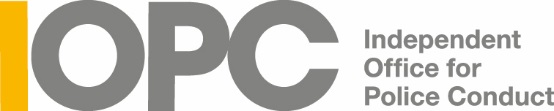 > Key findings
Other deaths following police contact – independents only

Ninety-two fatalities followed contact with the police, either directly or indirectly, after concerns were raised about someone’s welfare – of these, 18 related to a report of a missing person. The police generally did not have direct contact with the deceased in these circumstances. Of these, 9 people were also identified as at risk of self-harm or suicide.
Of the 92 fatalities, 27 were linked to concerns that were domestic related. Women accounted for a higher proportion in this contact type than they did in the other deaths in or following police contact categories that were investigated independently.
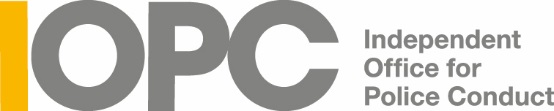 > Key findings
Other deaths following police contact – independents only

During 2019/20, just under a third of investigations into deaths following police contact related to incidents where someone had reported being concerned about a person’s risk of self-harm, risk of suicide, or mental health. 
A quarter of investigations into deaths following police contact were domestic-related. 
These two types of concern for welfare are both linked to current thematic work areas. This may result in the number of these types of investigations increasing and/or forming a larger proportion of the ‘other contact’ deaths that the IOPC independently investigates.
> To find out more
The full report is available on our website. 

If you have difficulties accessing the report please email, content_design_team@policeconduct.gov.uk

For any questions or comments about the report or the statistics please email, research@policeconduct.gov.uk

Website: www.policeconduct.gov.uk
Twitter: @policeconduct
Email: enquiries@policeconduct.gov.uk
Phone: 0300 020 0096
Text relay: 18001 0207 166 3000